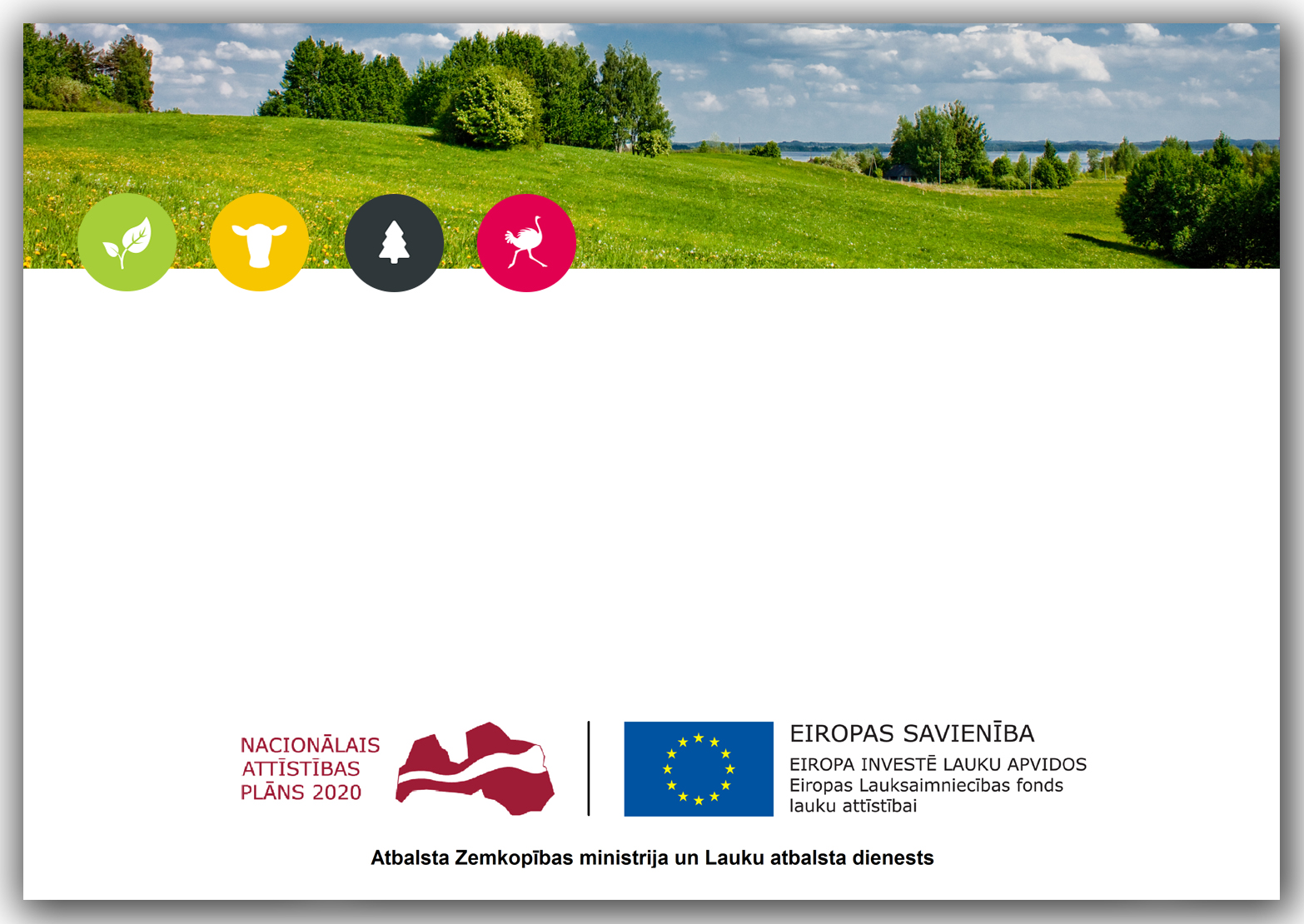 Biedrība “Mūsu mājas Īvande”
Āra trenažieru un bērnu rotaļu laukuma izveide Īvandes pagastā, Kuldīgas novadā
Projekta numurs 16-02AL31-A019.2201-000005